KHỞI ĐỘNG
Tìm những câu ca dao, thành ngữ hoặc những tác phẩm thơ văn đã học nói về thân phận của người phụ nữ trong xã hội xưa?
- Chùm ca dao than thân mở đầu bằng “Thân em”:
Thân em như tấm lụa đào
            Phất phơ giữa chợ biết vào tay ai.
Thành ngữ: Hồng nhan bạc mệnh; Hồng nhan đa truân.
Bánh trôi nước – Hồ Xuân Hương
Chuyện người con gái Nam Xương – Nguyễn Dữ
Truyện Kiều – Nguyễn Du
[Speaker Notes: GV dẫn vào bài: Đề tài thân phận người phụ nữ là đề tài được rất nhiều các nhà văn, nhà thơ tìm đến, trong đó, Hồ Xuân Hương được coi là nhà thơ của phụ nữ. Tiếng thơ của bà là tiếng nói đòi quyền sống, quyền hạnh phúc. Tự tình (II) là một bài thơ như thế.]
TIẾT 32, VĂN BẢN 3:      TỰ TÌNH ( Bài 2)
Hồ Xuân Hương
[Speaker Notes: Về thơ Nôm Đường luật:
Thơ Nôm Đường luật là một thành tựu rực rỡ của thơ ca Việt Nam. Đó là những bài thơ được viết bằng chữ Nôm theo thể Đường luật (gồm cả những bài thơ theo thể Đường luật hoàn chỉnh và cả những bài theo thể Đường luật phá cách). 
Ngoài những đặc điểm chung của văn học trung đại, đặc điểm của thơ Nôm Đường luật nói một cách ngắn gọn và bản chất nhất là sự kết hợp hài hòa giữa “yếu tố Nôm” và “yếu tố Đường luật”. Hai yếu tố này hòa quyện, đan xen vào nhau tạo nên giá trị của mỗi tác phẩm thơ Nôm Đường luật.]
I. Tìm hiểu chung:
Đọc, chú thích:
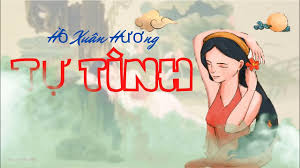 Tự tình I
Tiếng gà văng vẳng gáy trên bom,Oán hận trông ra khắp mọi chòm.Mõ thảm không khua mà cũng cốc,Chuông sầu chẳng đánh cớ sao om.Trước nghe những tiếng thêm rầu rĩ,Sau giận vì duyên để mõm mòm.Tài tử văn nhân ai đó tá?Thân này đâu đã chịu già tom!
a. Tác giả
* Cuộc đời: Hồ Xuân Hương (?-?)
- Quê: Nghệ An, là thiên tài kì nữ nhưng cuộc đời gặp nhiều bất hạnh.
- Thơ HXH là thơ của phụ nữ viết về phụ nữ, trào phúng mà trữ tình, đậm chất dân gian từ đề tài, cảm hứng ngôn từ và hình tượng.
* Sự nghiệp sáng tác
Sáng tác cả chữ Hán và chữ Nôm
- Các tập thơ: Lưu hương kí, Hương đình cổ nguyệt thi tập,…
- Phong cách thơ vừa thanh vừa tục.
→ Được mệnh danh là “ bà chúa thơ Nôm”.
[Speaker Notes: Hồ Xuân Hương (chữ Hán: 胡春香, 1772 – 1822) là một thi sĩ sống ở giai đoạn cuối thế kỷ XVIII và đầu thế kỷ XIX, mà hiện tại vẫn khiến nhiều học giả tranh cãi.[1] Di tác của bà hoàn toàn là thơ và đa số đều được viết bằng chữ Nôm. Bà được nhà thơ hiện đại Xuân Diệu mệnh danh là Bà chúa thơ Nôm.[2] Hầu hết thi ca Hồ Xuân Hương theo dòng chảy chung đã thoát được các quan niệm sáng tác cố hữu vốn đề cao niêm luật chặt chẽ để bộc lộ được tiếng nói của thời đại mình, có nhiều người cho rằng đặc sắc của thơ bà là "thanh thanh tục tục".[3][4]]
[Speaker Notes: Thơ Hồ Xuân Hương luôn được trình bày theo phong cách thất ngôn bát cú hoặc thất ngôn tứ tuyệt, bút pháp được nhận định là điêu luyện nhưng phần chữ Nôm nhiều phần đặc sắc hơn chữ Hán[1][3][25]. Ý tưởng trong thơ cũng rất táo bạo, dù là điều cấm kị đối với lễ giáo đương thời[25]. Cho nên, Hồ Xuân Hương được xem như hiện tượng kỳ thú của dòng thi ca cổ điển Việt Nam khi tích cực đưa ra cái nhìn đối lập với truyền thống đạo đức, nhưng không vì thế mà tự trở nên suy đồi[5][26][27]. Tựu trung, các di tác phần nào cho phép hậu thế thấy thực trạng tang thương ở thời đại bà sống và cả quá trình mục rữa của nhiều lề lối cũ[5][9].]
Cái quạt
Một lỗ xâu xâu mấy cũng vừa,Duyên này tác hợp tự ngàn xưa.Chành ra ba góc da còn thiếu,Khép lại đôi bên thịt vẫn thừa

Mát mặt anh hùng khi tắt gió,Che đầu quân tử lúc sa mưa.Nâng niu ướm hỏi người trong trướng,Phì phạch trong lòng đã sướng chưa.
Vịnh nằm ngủ
Mùa hè hây hẩy gió nồm đông,Tiên nữ nằm chơi quá giấc nồng.Lược trúc chải cài trên mái tóc,Yếm đào trễ xuống dưới nương long.
Ðôi gò Bồng Đảo sương còn ngậm,Một lạch Đào Nguyên suối chửa thông.Quân tử dùng dằng đi chẳng dứt,Ði thì cũng dở ở sao xong.
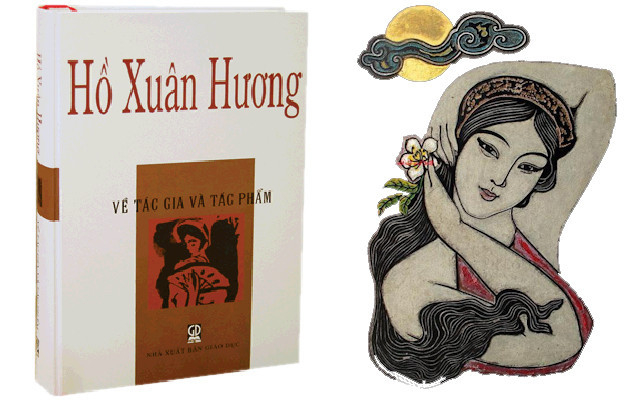 b. Bài thơ “Tự tình” (II):
* Xuất xứ
Bài thơ thứ 2 trong chùm 3 bài.
Thơ Nôm đường luật, viết theo thể thất ngôn bát cú.
* Thể loại
“Tự tình”: bày tỏ tâm trạng, cảm xúc, tình cảm của người viết .
* Nhan đề
Chòm thơ Tự tình (Hồ Xuân Hương)
Tự tình I
Tiếng gà văng vẳng gáy trên bom,Oán hận trông ra khắp mọi chòm.Mõ thảm không khua mà cũng cốc,Chuông sầu chẳng đánh cớ sao om.Trước nghe những tiếng thêm rầu rỉ,Sau giận vì duyên để mõm mòm.Tài tử văn nhân ai đó tá?Thân này đâu đã chịu già tom!
Tự Tình III
Chiếc bánh buồn vì phận nổi nênh,Giữa dòng ngao ngán nỗi lêng đênh.Lưng khoang tình nghĩa dường lai láng,Nửa mạn phong ba luống bập bềnh.Cầm lái mặc ai lăm đỗ bến,Giong lèo thây kẻ rắp xuôi ghềnh.Ấy ai thăm ván cam lòng vậy,Ngán nỗi ôm đàn những tấp tênh.
Tự tình IIĐêm khuya văng vẳng trống canh dồn,Trơ cái hồng nhan với nước non.Chén rượu hương đưa say lại tỉnh,Vầng trăng bóng xế khuyết chưa tròn,Xiên ngang mặt đất, rêu từng đám.Đâm toạc chân mây, đá mấy hòn.Ngán nỗi xuân đi xuân lại lại,Mảnh tình san sẻ tí con con!
[Speaker Notes: GV dẫn vào bài: Đề tài thân phận người phụ nữ là đề tài được rất nhiều các nhà văn, nhà thơ tìm đến, trong đó, Hồ Xuân Hương được coi là nhà thơ của phụ nữ. Tiếng thơ của bà là tiếng nói đòi quyền sống, quyền hạnh phúc. Tự tình (II) là một bài thơ như thế.]
- Âm thanh:
+ Tiếng gà 
+ Từ láy “văng vẳng”: 
  âm thanh từ xa vọng lại
II) Khám phá văn bản:
Tâm trạng buồn bã, oán hận, cô đơn của nhân vật trữ tình:
- Thời gian: đêm khuya
- Tâm trạng nhân vật:
“Tiếng gà văng vẳng gáy trên bom,
  Oán hận trông ra khắp mọi chòm”
+ Yên tĩnh
   + Gợi nỗi buồn cô đơn
+ oán hận
a. Hai câu đề:
 Nghệ thuật lấy động để tả tĩnh góp phần gợi  không gian vắng vẻ, trống trải, tĩnh lặng với bước đi dồn dập của thời gian → Tâm trạng đau xót, u uất, oán hận bao trùm lên khắp cảnh vật.
II) Khám phá văn bản:
Tâm trạng buồn bã, oán hận, cô đơn của nhân vật trữ tình:
“Mõ thảm không khua mà cũng cốc
Chuông sầu không đánh cớ sao om? ”
b. Hai câu thực:
 những âm thanh cũng chất chứa tâm sự, cảm xúc ai oán, thê lương. Âm thanh vang vọng từ không gian bên ngoài cũng chính là tiếng lòng tê tái, não nề của con người.
Nhân hoá: Mõ thảm; chuông sầu
Câu hỏi tu từ: cớ sao…
II) Khám phá văn bản:
Tâm trạng buồn bã, oán hận, cô đơn của nhân vật trữ tình:
Trước nghe những tiếng thêm rầu rĩ
Sau giận vì duyên để mõm mòm
c. Hai câu luận:
Tâm trạng nhân vật hoà nhịp với những âm thanh của bên ngoài càng nhấn mạnh sự rầu rĩ, cô đơn của con người.
Hé mở căn nguyên của nỗi buồn, sầu,oán hận: Giận vì duyên để mõm mòm
Hai câu thơ sử dụng từ láy giàu sức gợi để nhấn mạnh tâm trạng oán hận vì  số phận hẩm hiu, duyên tình lỡ làng, tuổi trẻ phai tàn.
 Hồ Xuân Hương thể hiện sự thấu hiểu, đồng cảm với thân phận của người phụ nữ.
II) Khám phá văn bản:
2. Niềm khao khát hạnh phúc, ý thức vươn lên không khuất phục số phận:
Tài tử văn nhân ai đó tá
Thân này đâu đã chịu già tom.
Hai câu kết:
Nữ sĩ hướng đến “tài tử văn nhân” là hướng đến những gì tốt đẹp của chính tâm hồn nữ sĩ. 
“Thân này đâu đã chịu già tom”  Vần “om” là một vần tối nhưng không hề làm khó “Bà chúa thơ Nôm”. Tưởng chừng đằng sau vần om (tom) đầy bóng tối đó là một nụ cười, trẻ trung, tinh nghịch, thách đố lại với định mệnh oan nghiệt -> Câu thơ khẳng định bản lĩnh và khao khát mãnh liệt của người phụ nữ.
 Qua việc khẳng định bản lĩnh và khát khao hạnh phúc, HXH bộc lộ thái độ trân trọng, ngợi ca bản lĩnh, ý thức về quyền sống và khát vọng hạnh phúc của người phụ nữ trong XHPK xưa.
III/  Tổng kết
1.  Nội dung: - Tâm trạng cô đơn ,buồn tủi, mỉa mai phẫn uất trước duyên phận éo le ngang trái, khát vọng sống, khát vọng hạnh phúc của nhà thơ.
- Qua bài thơ, Hồ Xuân Hương thể hiện sự thấu hiểu, đồng cảm với thân phận của người phụ nữ, đồng thời bộc lộ thái độ trân trọng, ngợi ca bản lĩnh, ý thức về quyền sống và khát vọng hạnh phúc của họ.
2. Nghệ thuật: - Ngôn ngữ: bài thơ có cách gieo vần độc đáo (vần om), sử dụng nhiều từ láy (văng vẳng, rầu rĩ, mõm mòm), nhiều kết hợp từ mới lạ (mõ thảm, chuông sầu, duyên mõm mòm, già tom),... khơi gợi nhiều liên tưởng, cảm xúc.
- Hình ảnh: nhiều hình ảnh mang tính ẩn dụ, ngụ ý. Tiếng gà, tiếng chuông, tiếng mõ cũng chính là tiếng lòng khắc khoải của người phụ nữ.
- Giọng điệu: vừa xót xa, tha thiết vừa thách thức, ngạo nghễ; vừa trữ tình vừa cười cợt, trào lộng.
- Biện pháp tu từ: sử dụng linh hoạt các biện pháp tu từ để biểu đạt thế giới nội tâm chất chứa sầu hận và khao khát: nhân hoá (mõ thảm, chuông sầu), tương phản, đối lập (không - mà cũng, chẳng - cớ sao), ẩn dụ (duyên mõm mòm),...
IV/  Luyện tập – Vận dụng:
1. Phương án nào dưới đây nêu đúng thể loại và chữ viết của bài thơ Tự tình?
Thất ngôn xen lục ngôn, chữ Nôm 
B. Thất ngôn bát cú Đường luật, chữ Nôm
C. Thất ngôn bát cú Đường luật, chữ Hán 
D. Thất ngôn bát cú Đường luật, chữ quốc ngữ
2. Duyên phận lỡ làng, tình cảnh trớ trêu của người phụ nữ trong bài thơ được thể hiện qua câu thơ nào?
Oán hận trông ra khắp mọi chòm 
B. Chuông sầu chẳng đánh cớ sao om?
C. Sau giận vì duyên để mõm mòm
D. Thân này đâu đã chịu già tom
IV/ Luyện tập – Vận dụng:
3. Trạng thái cảm xúc nào của con người KHÔNG được thể hiện trong bài thơ?
A. Đau đớn, xót xa
B. Buồn bã, phẫn uất
C. Khát khao, hi vọng
D. Bế tắc, tuyệt vọng
4. Biện pháp tu từ nhân hoá được sử dụng trong hai câu thơ “Mõ thảm không khua mà cũng cốc,/ Chuông sầu chẳng đánh cớ sao om?”có tác dụng gì? 
A. Nhấn mạnh sự tương phản giữa cảnh vật thiên nhiên và nỗi lòng của con người
B. Tâm trạng hoá thiên nhiên, khiến âm thanh ngoại cảnh trở thành tiếng lòng của con người
C. Mô phỏng âm thanh tự nhiên, làm nổi bật sự mênh mông, tĩnh lặng của cảnh vật
D. Gợi liên tưởng đến số phận éo le, trắc trở, tình duyên lận đận của người phụ nữ
IV/  Luyện tập – Vận dụng:
5. Nhận xét sau về chủ đề bài thơ là đúng hay sai? “Tự tình phản ánh số phận bi kịch của người phụ nữ trong xã hội phong kiến, đồng thời thể hiện khát vọng tình yêu, hạnh phúc tha thiết, mãnh liệt”
 A. Đúng
B. Sai
* Vận dụng: HS tìm và giới thiệu ngắn gọn một tác phẩm văn học viết bằng chữ Nôm viết về thân phận người phụ nữ (làm ở nhà).
thank you